The CAISO’s annual transmission plan addresses regional and local needs over 80% of California and part of Nevada
In addition to the annual 10-Year Plan, the CAISO’s recent 20-Year Outlook set out a long term architecture for in-state, offshore and out-of-state needs highlighting the need for interregional coordination and cooperation
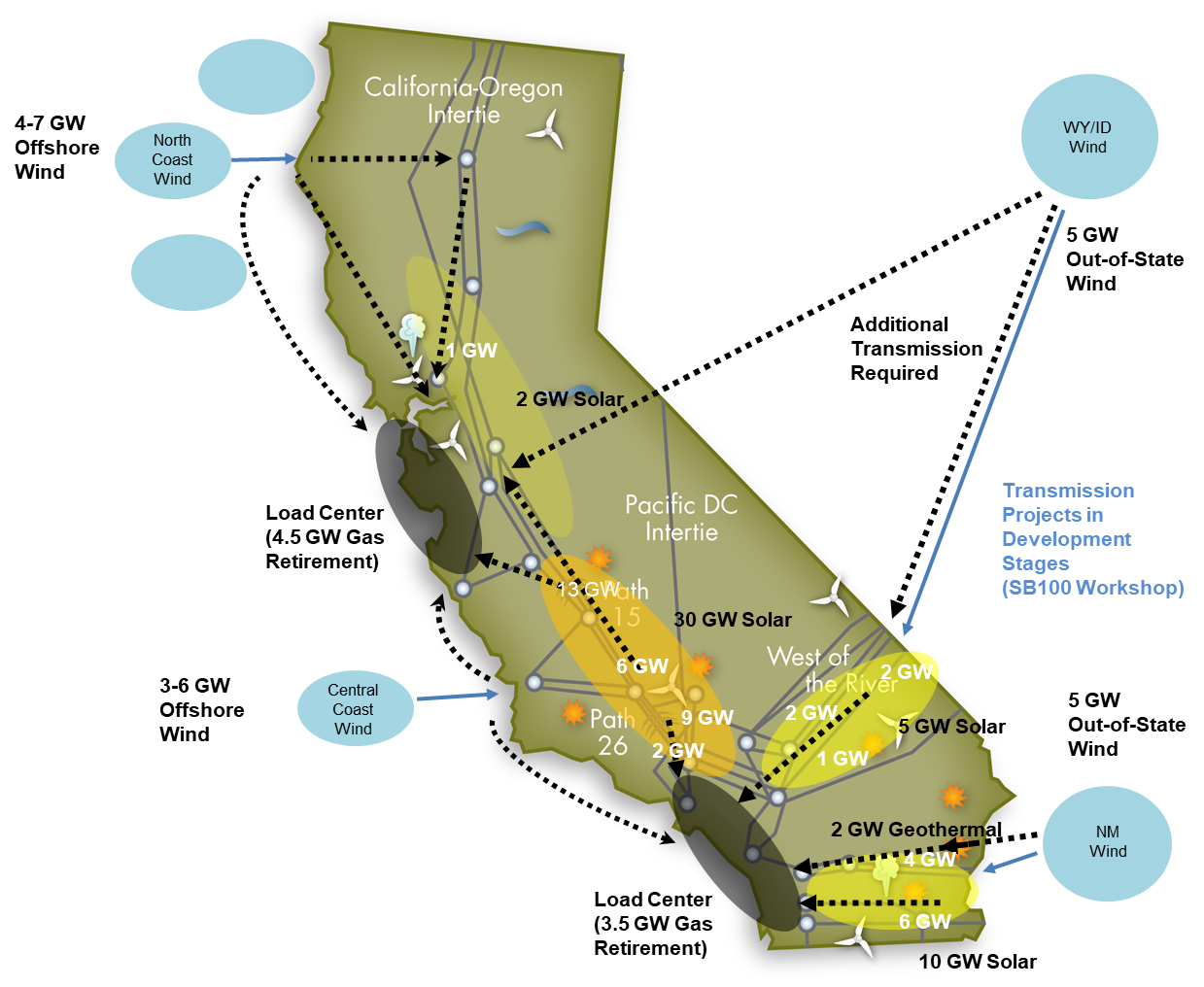 Page 1
Neil Millar WPTF 2022 08 12 CAISO Public